CHỦ ĐỀ OXI (TIẾT 6)
TIẾT 42: LUYỆN TẬP
I. KIẾN THỨC CẦN NHỚ
Phản ứng phân hủy và điều chế khí oxi
Khái niệm về phản ứng phân hủy: là phản ứng hóa học trong đó có 1 chất sinh ra 2 hay nhiều chất mới.
Điều chế khí oxi:
+ Trong phòng thí nghiệm: đun nóng các hợp chất giàu oxi và dễ phân hủy như KMnO4, KClO3.
+ Trong công nghiệp: sản xuất oxi từ không khí và nước
Tên oxit: tên nguyên tố + oxit
Oxit axit
Oxit bazơ
Gồm 2 nguyên tố
1 nguyên tố là oxi
PK nhiều hóa trị
(tt1) tên PK + (tt2) oxit
Hợp chất
KL nhiều hóa trị
Tên KL (hóa trị) + oxit
2. Oxit
MxOy
II. LUYỆN TẬP
Bài 1: Hãy cho biết những phản ứng sau đây thuộc loại phản ứng hóa hợp hay phản ứng phân hủy, vì sao?
a) 2KMnO4
K2MnO4 + MnO2 + O2↑
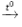 CaCO3.
b) CaO + CO2
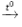 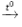 2Hg + O2↑
c) 2HgO
d) Cu(OH)2
CuO + H2O.
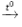 Lời giải:
- Phản ứng b) là phản ứng hóa hợp do chỉ có một chất mới được tạo thành từ hai chất ban đầu.
- Phản ứng a); c); d) là phản ứng phân hủy do từ một chất sinh ra hai hay nhiều chất mới.
Bài 2(SGK/91): 
a) Lập công thức hóa học của một loại oxit của photpho, biết rằng hóa trị của photpho là V.
b) Lập công thức hóa học của crom(III) oxit.
Lời giải
a) Gọi công thức hóa học của P(V) và O là PxOy
→ x . V = y . II  →  xy = IIV  →       x = 2
                                                          y = 5
→ CTHH: P2O5
b) Gọi công thức hóa học của Cr(III) và O là CrxOy
→ x . III = y . II  →  xy = IIIII  →     x = 2
                                                            y = 3
→ CTHH: Cr2O3
Bài 3 (SGK/91): 
a) Hãy viết công thức hóa học của hai oxit axit và hai oxit bazơ.
b) Nhận xét về thành phần trong công thức của các oxit đó.
c) Chỉ ra cách gọi tên mỗi oxit đó.
Lời giải:
a) Hai oxit axit:
P2O5: điphotpho pentaoxit.                    SO3: lưu huỳnh trioxit.
Hai oxit bazơ:
CaO: canxi oxit.                                     Al2O3: nhôm oxit.
b) Thành phần của oxit:
Oxit bazơ là hợp chất của 1 nguyên tố kim loại với oxi
Oxit axit là hợp chất của 1 nguyên tố phi kim với oxi
c) Cách gọi tên:
Tên oxit: Tên nguyên tố + oxit
- Nếu kim loại có nhiều hóa trị:
Tên gọi: tên kim loại (kèm theo hóa trị) + oxit
- Nếu phi kim có nhiều hóa trị:
Tên gọi: Tên phi kim (có tiền tố chỉ số nguyên tử phi kim) + oxit (có tiền tố chỉ số nguyên tử oxi).
Bài 4 (SGK/91): Cho các oxit có công thức hóa học như sau:
a) SO2                                        b) N2O5
c) CaO                                       d) ZnO
e) Fe2O3                                     g) CO2
Những chất nào thuộc nào oxit bazơ chất nào thuộc oxit axit.
Lời giải:
Oxit axit: a, b, g.
Oxit bazơ: c, d, e.
Bài 5 (SGK/91): Có một số công thức hóa học được viết như sau:
Na2O, NaO, CaCO3, Ca(OH)2, HCl, CaO, Ca2O, FeO.
Hãy chỉ ra các công thức hóa học viết sai.
Lời giải:
Công thức hóa học viết sai: NaO, Ca2O